Degauss: An HTML5 Application
Dylan MaxwellSoftware Engineer
Introduction
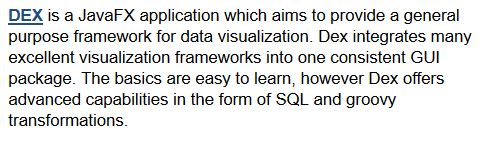 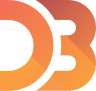 D. Maxwell, OpenXAL Workshop, March 2014
, Slide 2
Why HTML5?
Best-in-class libraries: D3
Deploy: Desktop or Web
Embed: JavaFX, CS-Studio, etc.
Familiar: CSS, HTML, JavaScript
Standard: W3C, etc.
D. Maxwell, OpenXAL Workshop, March 2014
, Slide 3
What is HTML5?
Broader definition of HTML5

Audio and Video Tags
Web Socket API
Web Storage API
Web Audio API
Canvas API
SVG
CSS3
D. Maxwell, OpenXAL Workshop, March 2014
, Slide 4
Data-Driven Documents (D3)
HTML, CSS, Canvas, SVG
Extremely Flexible!
http://d3js.org
http://nvd3.org
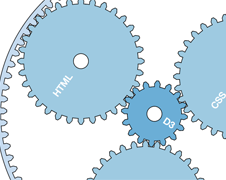 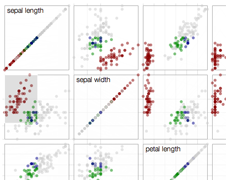 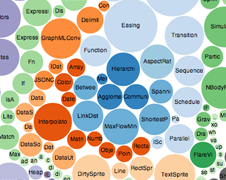 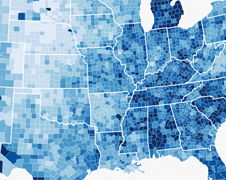 D. Maxwell, OpenXAL Workshop, March 2014
, Slide 5
WebSocket
Full-duplex Communication Channel
JavaScript API
W3C Standard
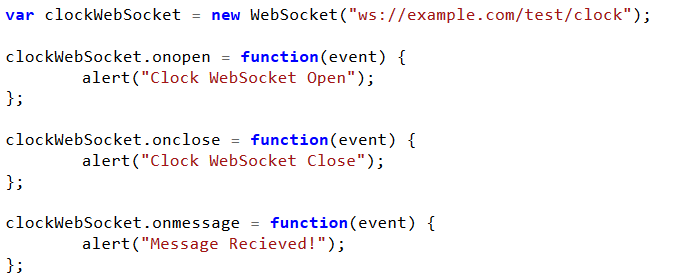 D. Maxwell, OpenXAL Workshop, March 2014
, Slide 6
Web Socket Standards
Standard History
hixie-75		(February 4, 2010)	
hixie-76		(May 6, 2010)
hybi-00 		(May 23, 2010) 	
7 hybi-07 	(April 22, 2011) 				
8 hybi-10 	(July 11, 2011) 			
13 RFC 6455 	(December, 2011)

Java Standard
JSR356 - Java API for WebSockets    (May 22, 2013)
D. Maxwell, OpenXAL Workshop, March 2014
, Slide 7
The Problem with Web Sockets
Most applications require a higher level protocol than WebSockets provide!
D. Maxwell, OpenXAL Workshop, March 2014
, Slide 8
Solution
Spring Framework
WebSocket support recently added in v4
Integrates WebSockets with messaging framework
Simple built in message broker for easy deployment

STOMP
Simple Text Oriented Messaging Protocol
Stomp.js library implements protocol in Javascript
Supported by most message brokers (* not all support WebSockets)
Inspired by HTTP protocol
http://stomp.github.io
D. Maxwell, OpenXAL Workshop, March 2014
, Slide 9
Architecture
Degauss Application (JVM)
EmWeb Browser (JavaFX)
EmWeb Server (Jetty)
Degauss Service (Servlet)
D. Maxwell, OpenXAL Workshop, March 2014
, Slide 10
EmWeb Extension
Browser
Simple browser implementation (Alert dialog, etc.)
JavaFX Application (using WebView class) 
Do you know of any open source alternatives?
Requires Java 1.8 for client-side WebSockets!

Server
Simple wrapper around Jetty v9
Capable of server multiple applications
D. Maxwell, OpenXAL Workshop, March 2014
, Slide 11
Degauss Service
RESTful API





Message Queue API
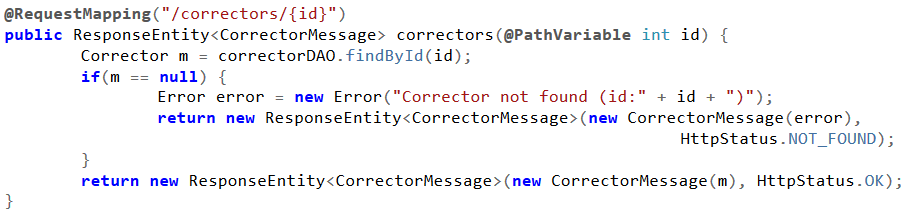 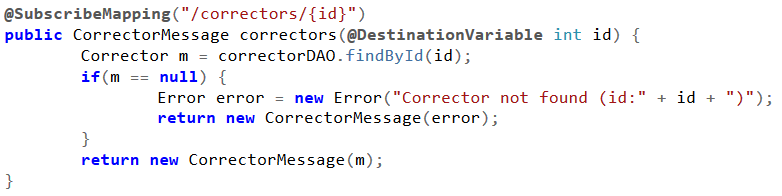 D. Maxwell, OpenXAL Workshop, March 2014
, Slide 12
Degauss Service
Publish Message
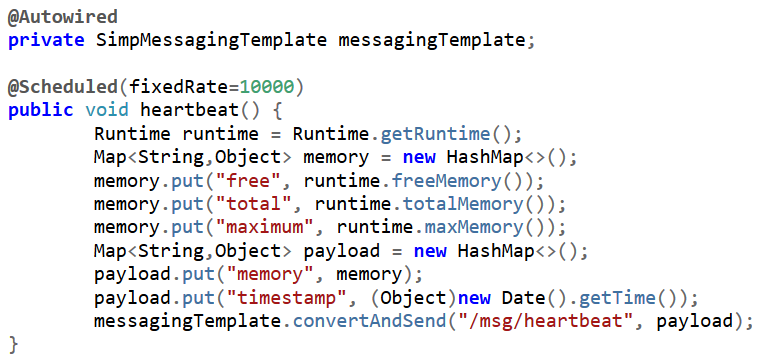 D. Maxwell, OpenXAL Workshop, March 2014
, Slide 13
Degauss Service
Receive Message (JavaScript)
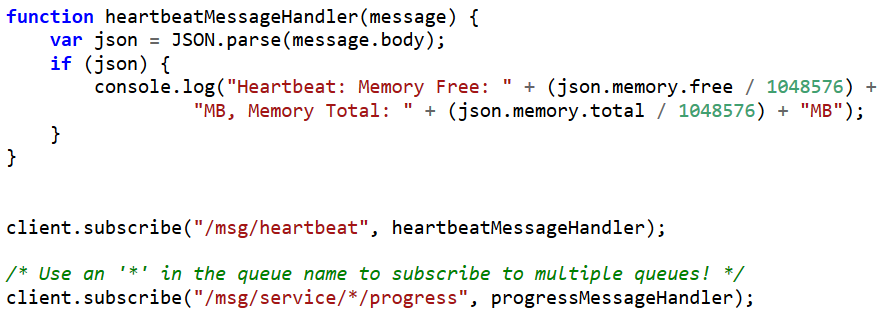 D. Maxwell, OpenXAL Workshop, March 2014
, Slide 14
Demonstration
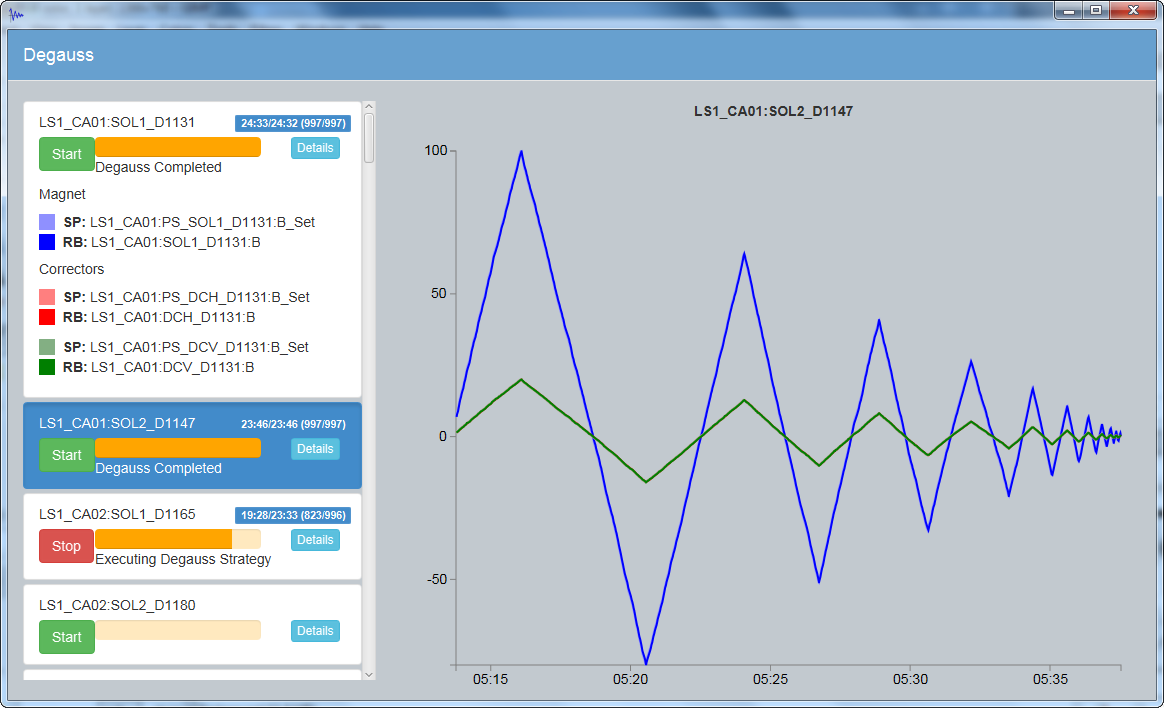 D. Maxwell, OpenXAL Workshop, March 2014
, Slide 15
Questions?
D. Maxwell, OpenXAL Workshop, March 2014
, Slide 16